DHA PREPARATION FOR THE ID CAMPAIGN DISTRIBUTION : 2019 ELECTIONS
PRESENTATION:  
PORTFOLIO COMMITTEE
DATE: 5 DECEMBER 2018
Presentation Layout
Purpose
Background
Identity Document & Smart Card Issuance 
Uncollected Identity Document & Smart Card 
Strategic Approach for ID distribution
Channels for delivering services
Action Plan for ID Campaign
8. Recommendation(s)
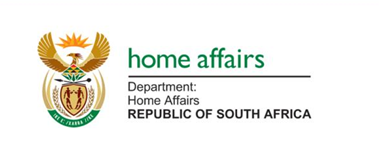 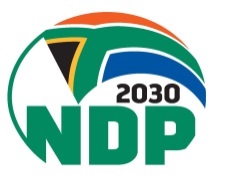 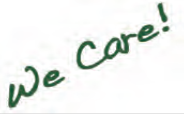 2
Purpose
To brief the Portfolio Committee about the preparation plans and the state of readiness for the distribution of ID’s for the 2019 elections
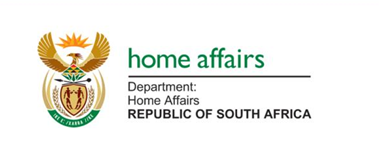 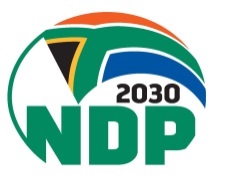 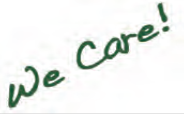 3
Background
.
The Department of Home Affairs is responsible for population registration, determination of citizenship, issuing of enabling documents( ID’s, passports, Birth, Marriage and Death certificates) and other related services.
The Department is in terms of the provisions of the Identification Act, 1997 (Act No 68 of 1997), responsible for the processing of Identity documents to all South African citizens. These documents are issued on application and enable holders thereof to identify themselves for general purposes, day to day activities in society including for voting purposes.
The purpose of the branch is to ensure secure, efficient and accessible services and documents for citizens and lawful residents through the execution of the following core functions:
Management of the National Population Register
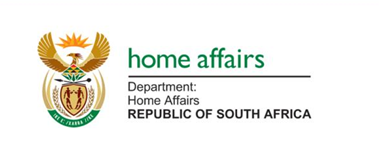 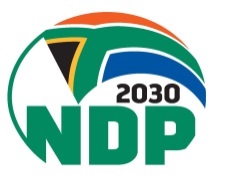 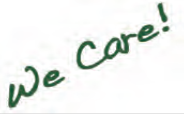 4
Background (contin….)
.
Management of SA identity documents  and Home Affairs National Identification System (HANIS)
Management of passports and travel documents 
Determination of the status of citizens
Management of births, marriages and death records
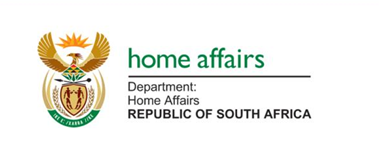 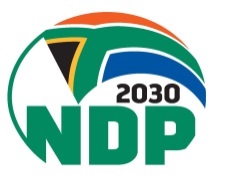 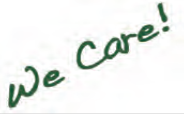 5
2013
SMART ID CARD ROLLOUT ROADMAP
2013/14
70 Offices connected

2014/15
Additional 70 Offices connected

2015/16
38 offices connected

2016/17
1 office connected


2017/18
5 offices connected


 Grand Total: 184 offices connected
2013/14
.
APP TARGET : 100 000
125 112 Smart Cards issued
2014
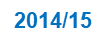 APP TARGET:1 600 000]  
1 638 387 Smart Cards Issued
2015/16
         APP Target: 2 200 000
        2 320 972 Smart Cards

                                 2016/17
       2 200 000 Smart ID
  2 649 950 Smart Cards
2015
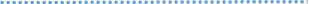 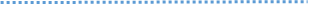 2017/18
Target: 3 000 000 
         2 864 111 Smart Cards
2016
2017
Total of 14 banks conected to eHome Affairs
2017 and beyond
Smart ID Card issuance,
 inception todate: 11 495 434
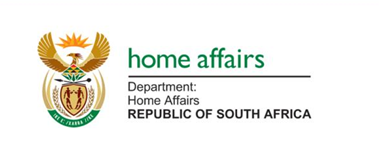 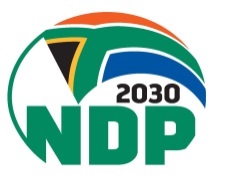 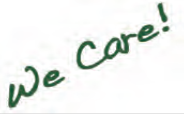 6
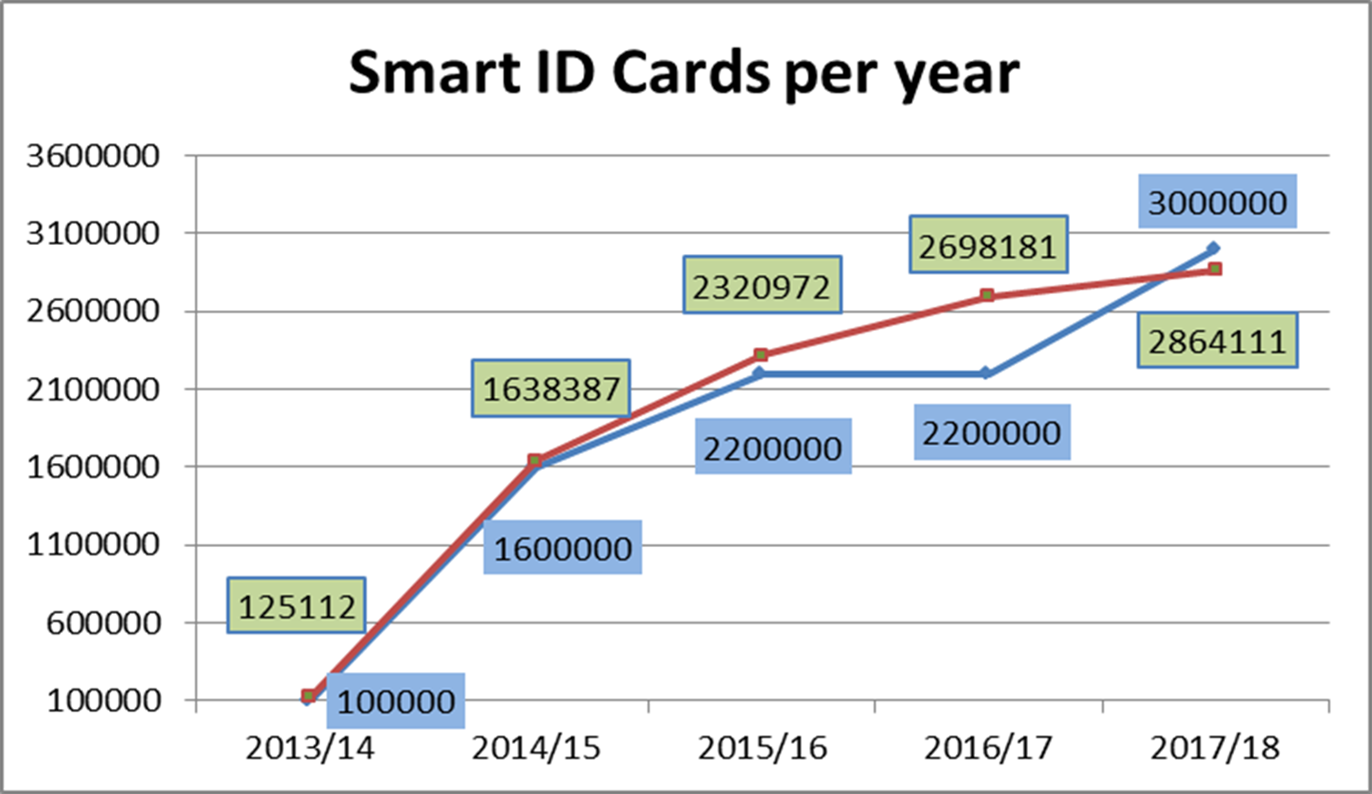 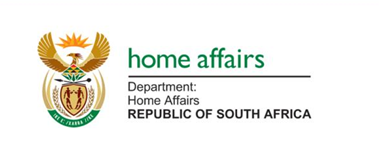 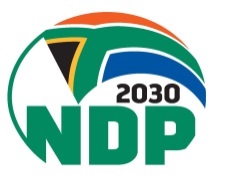 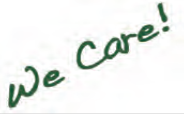 7
Green Barcoded ID Books
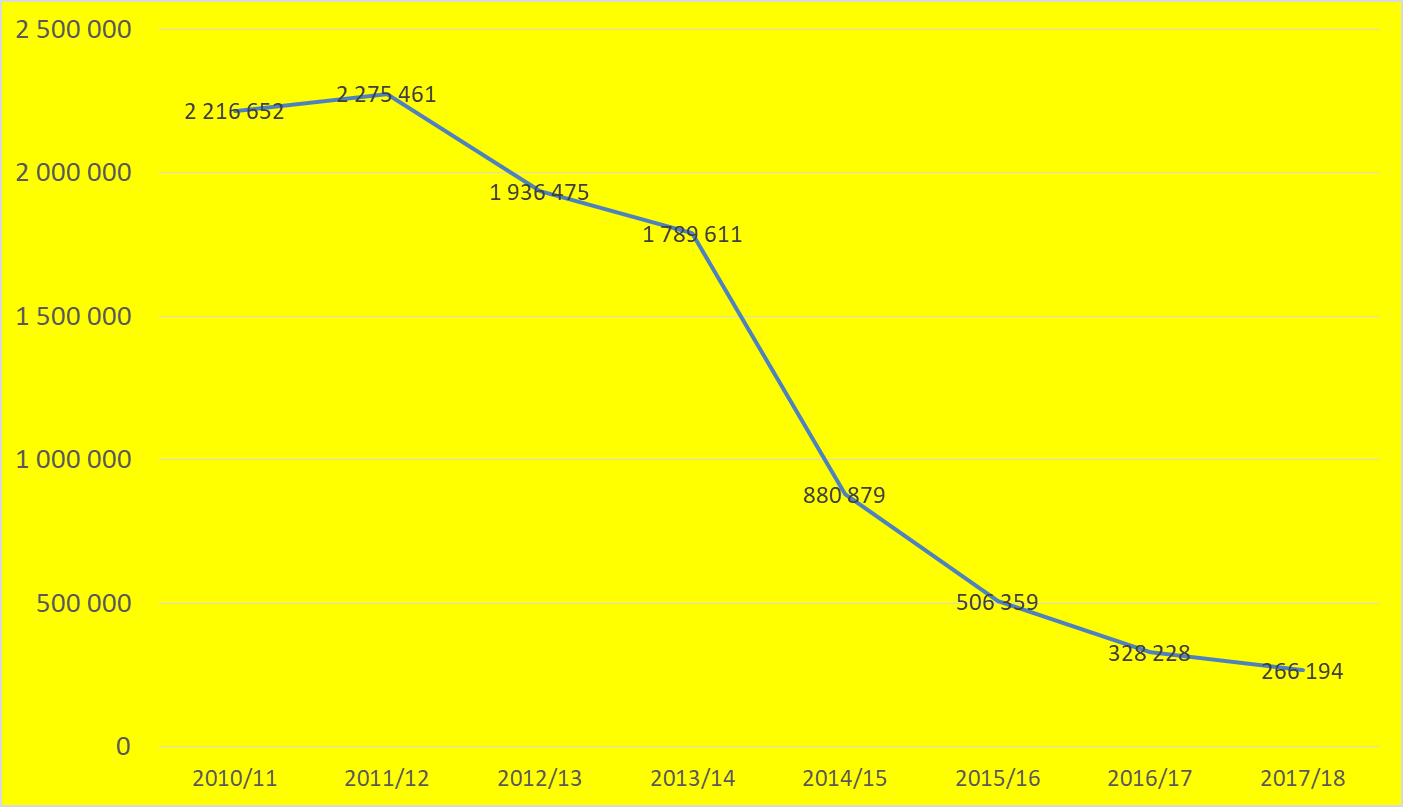 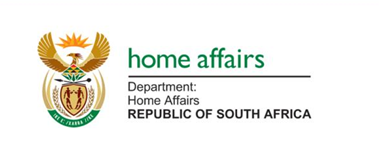 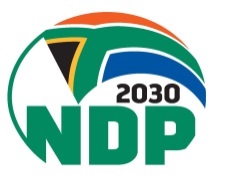 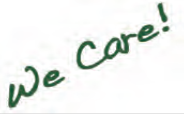 8
Uncollected Smart ID Cards
.
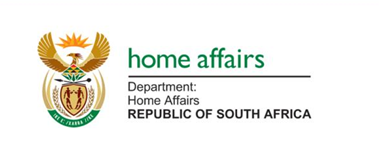 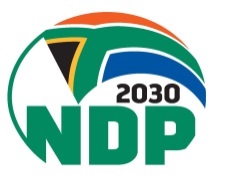 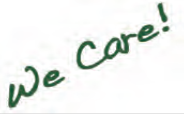 9
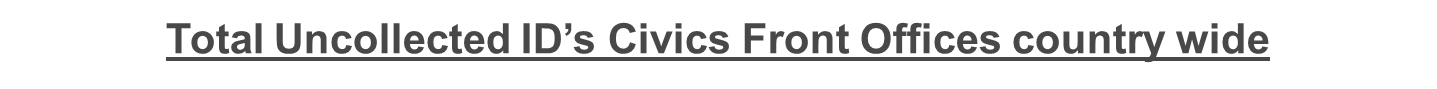 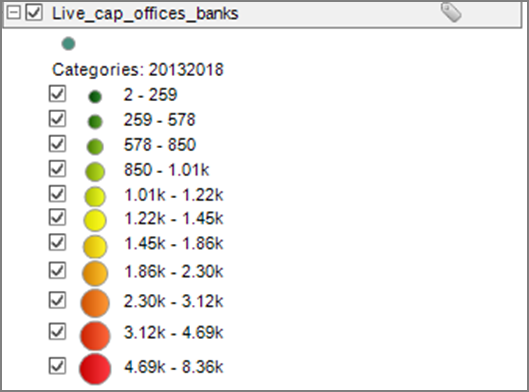 .
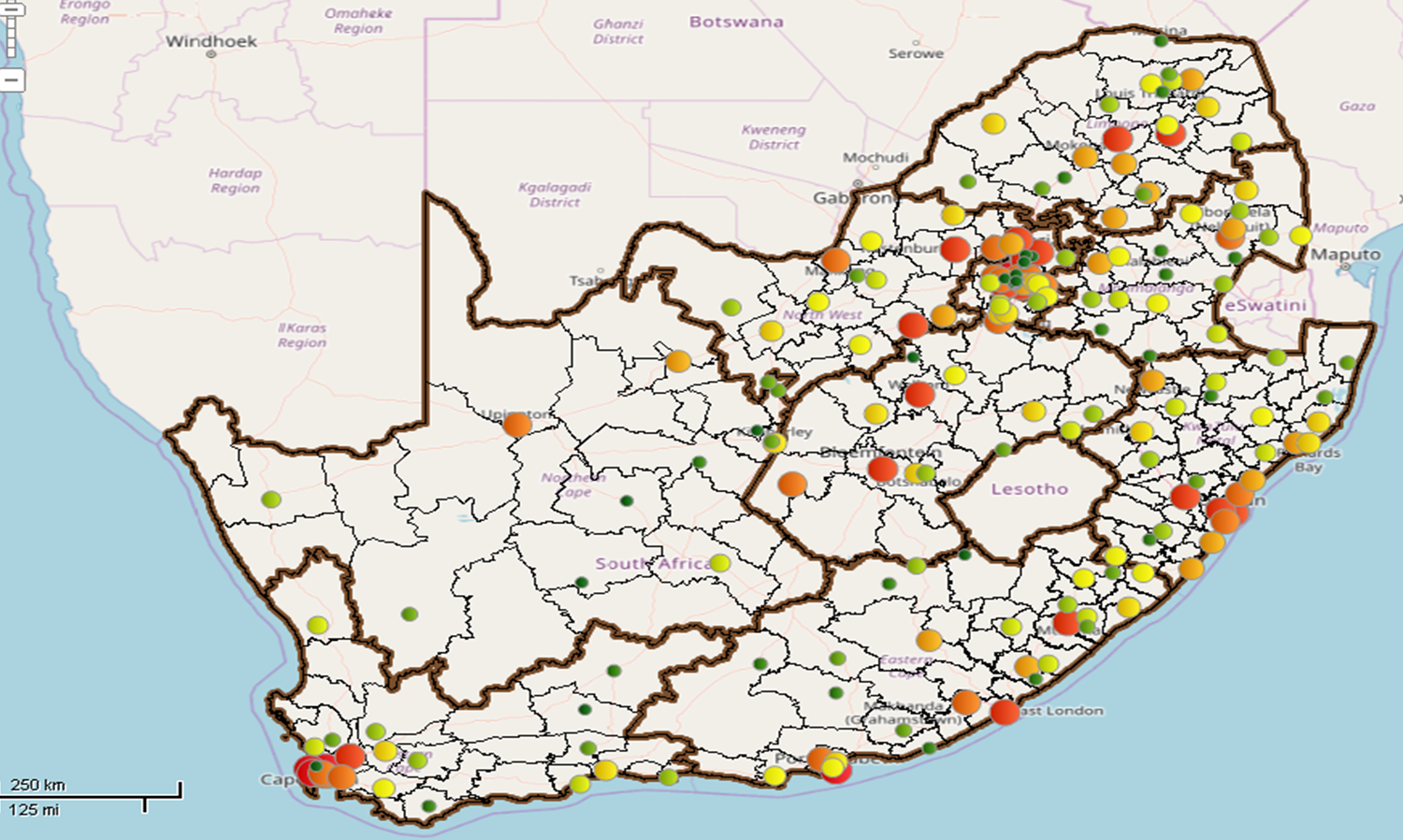 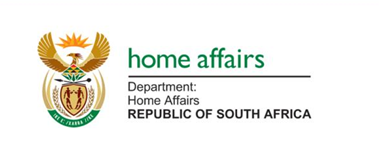 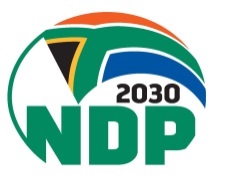 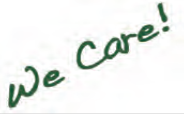 10
Uncollected green ID book s at province as at 3/8/18
.
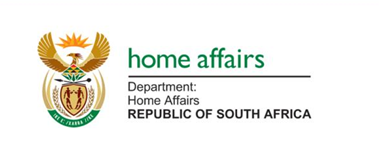 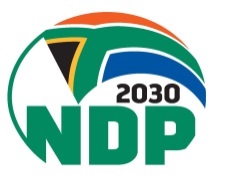 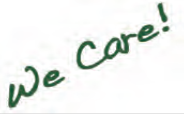 11
Strategic Approach for ID Distribution
Identification of areas with uncollected ID’s and Smart ID Cards
Provinces to work with stakeholder fora to deploy mobile units for people to collect their green barcoded ID books 
To enlist services of CDW’s and compile lists with schedule visit where people must collect their ID’s 
The door to door distribution of list for uncollected identity document lying in offices
Through outreach programs, joint programs with other departments, imbizos, posters, pamphlets and social media
Working closely with Communication branch and GCIS
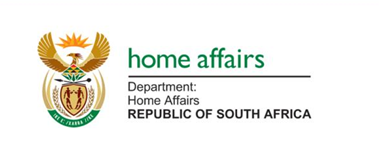 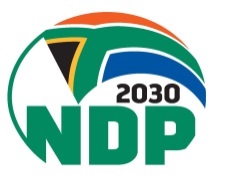 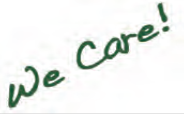 12
Strategic Approach for ID Distribution (cont…)
Facebook pages used to promote clients to collect their ID books, 
Use of Community Radio Stations to encourage clients to collect their IDs,
Loud hailing in rural communities – during outreach programs,
Arrange mobile to distribute ID to inmates at prison as well as call clients to collect
Head Office to re-release short message system [SMS] notifications to clients
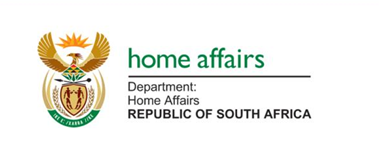 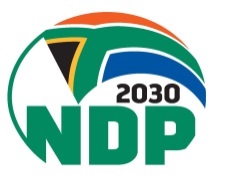 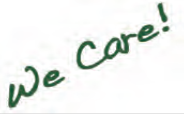 13
Channels for Delivering Services
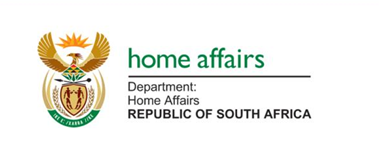 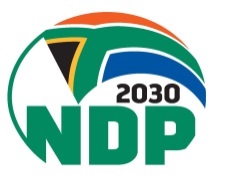 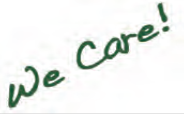 14
Front Offices
DHA Footprint
Table above: 411 DHA Offices, per province, office size and geographical split
Table above: Graphical display of the Urban vs Rural split
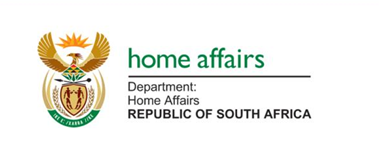 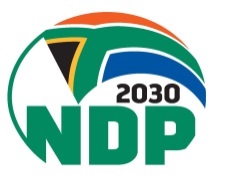 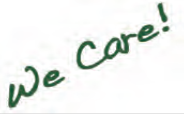 15
DHA Footprint & Live Capture Offices
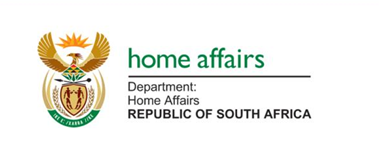 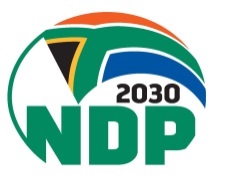 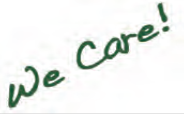 16
Mobile Units – Old & New Generation
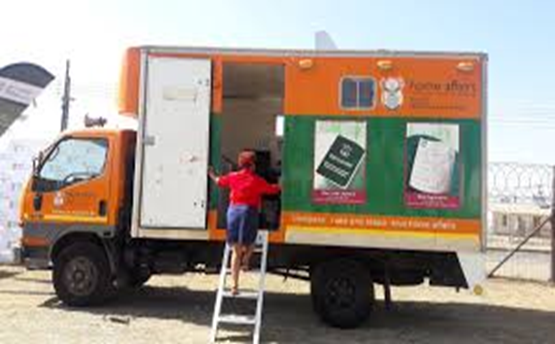 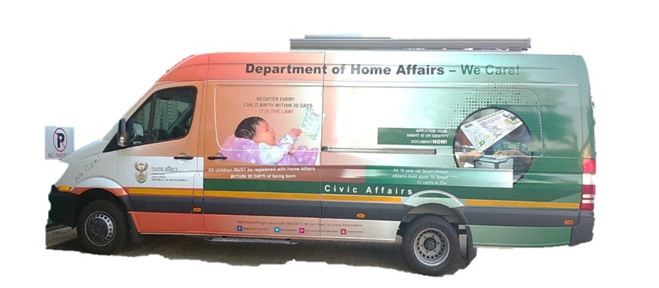 Old Generation
New Generation
The old existing fleet current capabilities 
The Mobile can process and print Birth, Marriage and Death Certificates
The Mobile can process green ID book applications 
The Mobile can update Birth record and amendment applications
There is no Smart ID card system capabilities 
The old fleet has 114 existing units
There are 19 new mobile units of which 3 are functional
The new generation mobiles have been installed with the new live capture system (Smart ID Cards)
Currently there are 3 mobile units that are used as proto-types
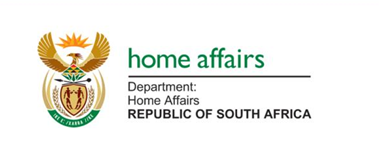 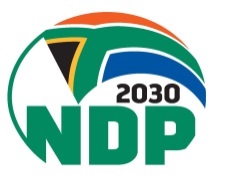 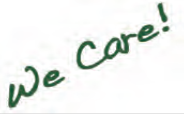 17
BANKS WITH LIVE CAPTURE
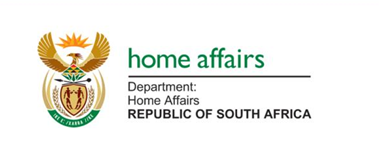 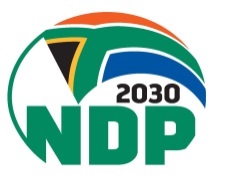 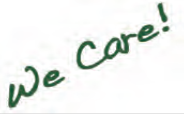 18
DHA 2019 Elections Communication Plan Schedule
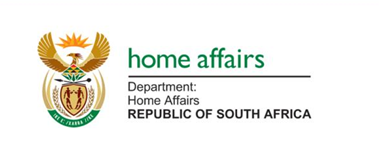 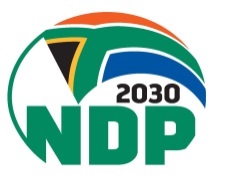 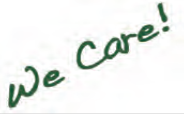 19
DHA 2019 Election Communication: Implementation Schedule
20
Implementation Schedule (Cont.)
21
Recommendation
Portfolio Committee to take note of the ID distribution and campaign strategy in preparation for the 2019 elections.
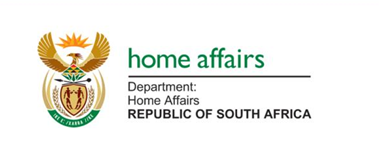 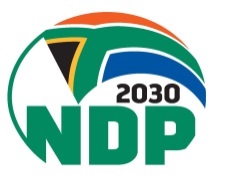 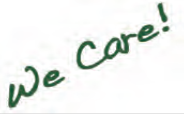 22
Ke ya leboga
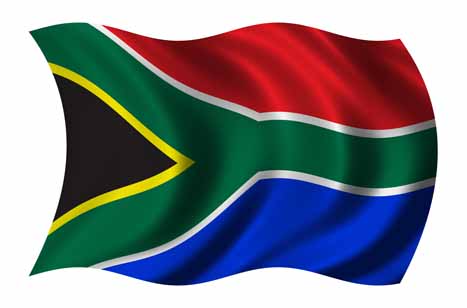 Ngiyabonga
Ndiyabulela
Inkomu
Thank you
Ndi khou livhuha
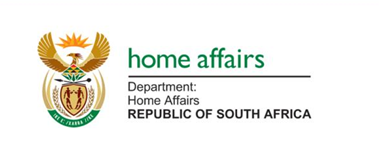 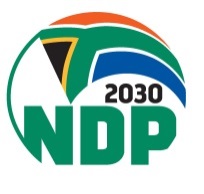 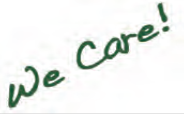 23
[Speaker Notes: BULLET 1: Duran - The Indaba Close out Report should be obtained for evidence.
BULLET 2: Duran - Obtain the finalized MOU.
BULLET 3: James - provide the statistics of children born over weekend and public
BULLET 4: LP (40) & NW (1) - Secondment letters from the North West and Limpopo
BULLET 5: KZN & GP - Certificates for the Ladysmith and Legae health facilities

Reasons before amendment to Saturdays only:	
A Birth Registration Indaba was conducted to create awareness.
The MOU with the Department of Health was finalized.
Birth registration on Saturdays and Sundays at high volume offices.
Secondment of provincial personnel to health facilities on a permanent basis.
Two new health facilities were connected.]